Digitalizace 2D předloh muzejního sbírkového fondu
Zpracoval:		                 Jonáš Wenzl
Vedoucí práce:	  	Ing. Jiří Vaněk, Ph.D.
Cíle bakalářské práce:
Hlavní cíle: 
Analýza problematiky digitalizace 2D předloh
Praktická aplikace na sbírce Krkonošského muzea
Dílčí cíle:
Metodika skenování 2D předmětů
Hardwarové vybavení 
Softwarové vybavení
Datové formáty
Archivace,správa barev, metadata
Praktická část: aktivní zapojení do procesu digitalizace
Využití
Přínosy a rizika
Metodika práce:
Obsahová analýza literatury:

CITEM
Archivy, knihovny, muzea v digitálním světě
Centrum pro prezentaci kulturního dědictví
JAN HUBIČKA - Digitalizace historických fotografických materiálů
Magdalena Buriánková -Specifika digitalizace v muzeích dvourozměrné předlohy
Metodika pro vytváření bezpečnostních kopií archiválií v digitální podobě
Steven Miller -Metadata for digital collections
Metodika práce:
Zdroje
Komparace metodik digitalizace
Přímá data z digitalizačního projektu
Interview na téma digitalizace
Vlastní zkušenost – diskuze – návrh řešení
Poznatky
Sdílení zkušeností
Digitalizace v Krkonošském muzeu:
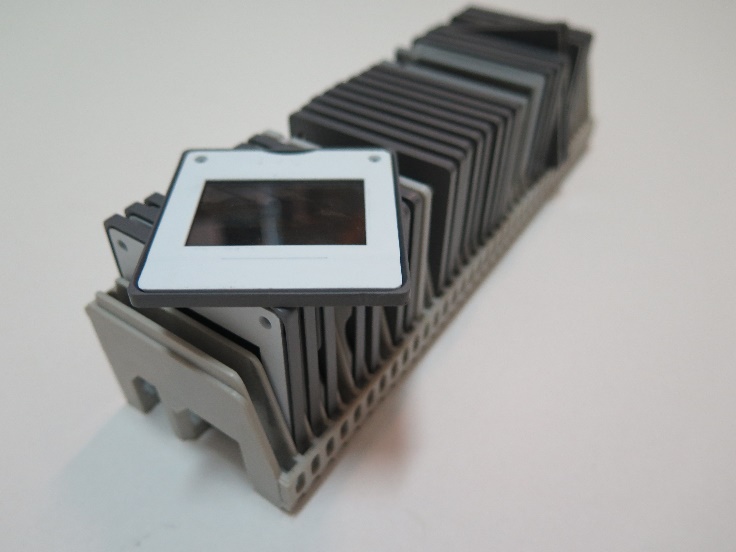 Negativy
Diapozitivy
Kinofilm
Fotografické vizitky
Fotografické kabinetky
Štočky
Grafiky
Bankovky
Od 1.1.2015 – 30.6.2016: 12 514 i.č.
60,1% 2D objektů
2 720 hodin = 340 pracovních dní
Zbývá 8 307 i.č.
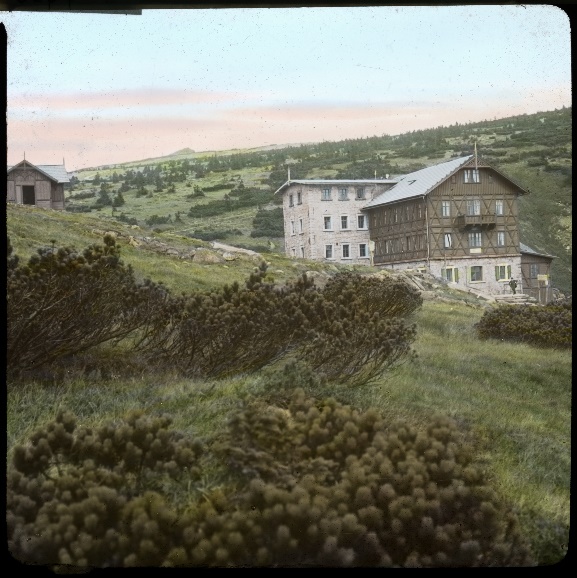 Výsledky práce a závěry: přínosy
Badatelské požadavky
Efektivnější práce
Ochrana předmětů
Zjištění stavu předmětu
Edukace
Propagace a prezentace
Vydané publikace
Výsledky práce a závěry: Rizika
Finanční zajištění digitalizace 
Personální zajištění 
Archivace dat 
Poškození předmětů
Výsledky práce a závěry: náklady
Hardware - 586 591 Kč vč. DPH
Alternativa? - 205 258 Kč vč. DPH	


Software - 14 366 Kč vč. DPH
Alternativa? – 0 Kč
Výsledky práce a závěry:
Ochranná funkce předmětů
Informační funkce o stavu
Virtuální výstavy
Publikační činnost
Badatelské účely
Interpretační funkce muzea

Efektivita
Děkuji za Vaši pozornost
JPEG 2000?
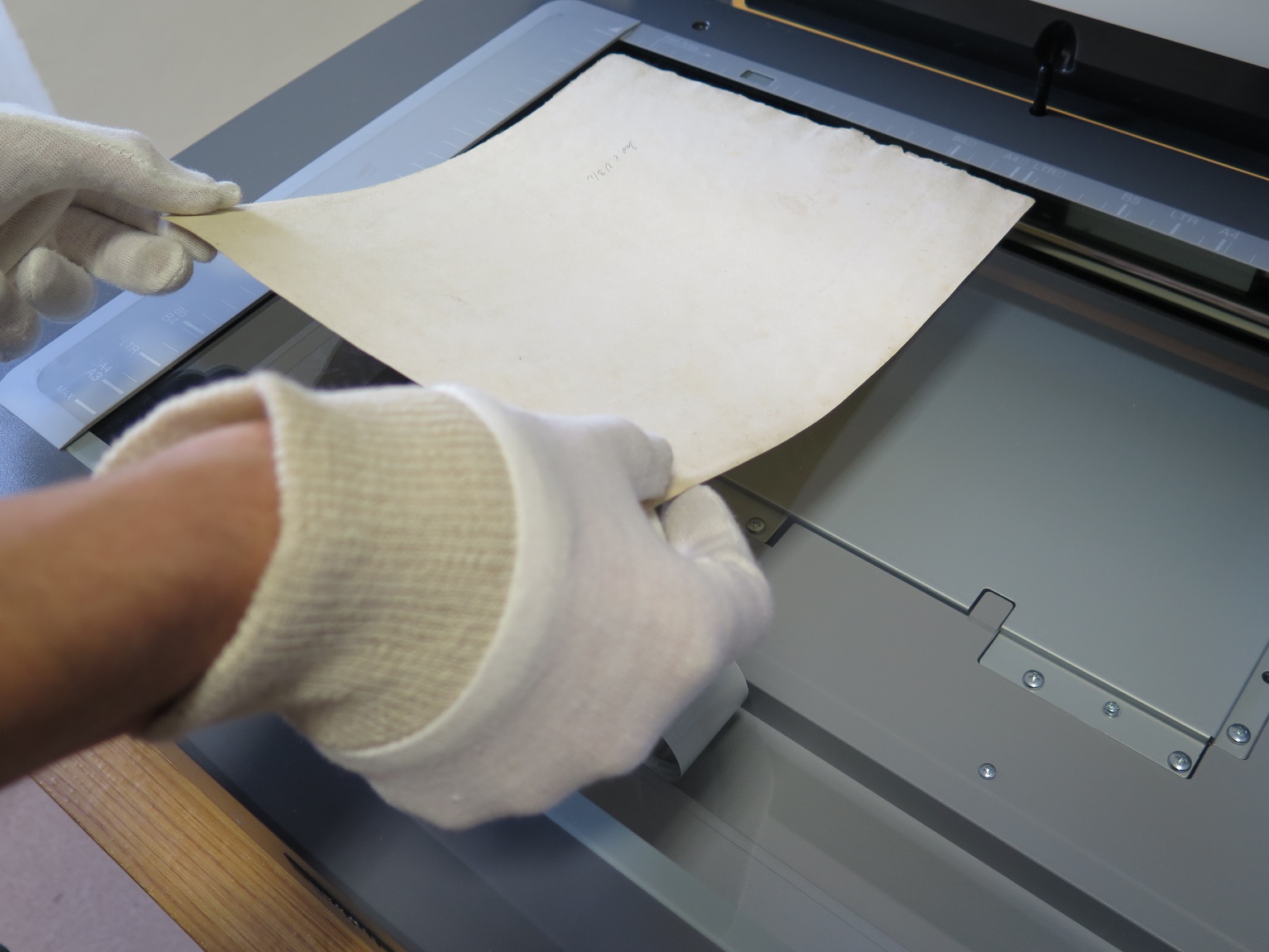